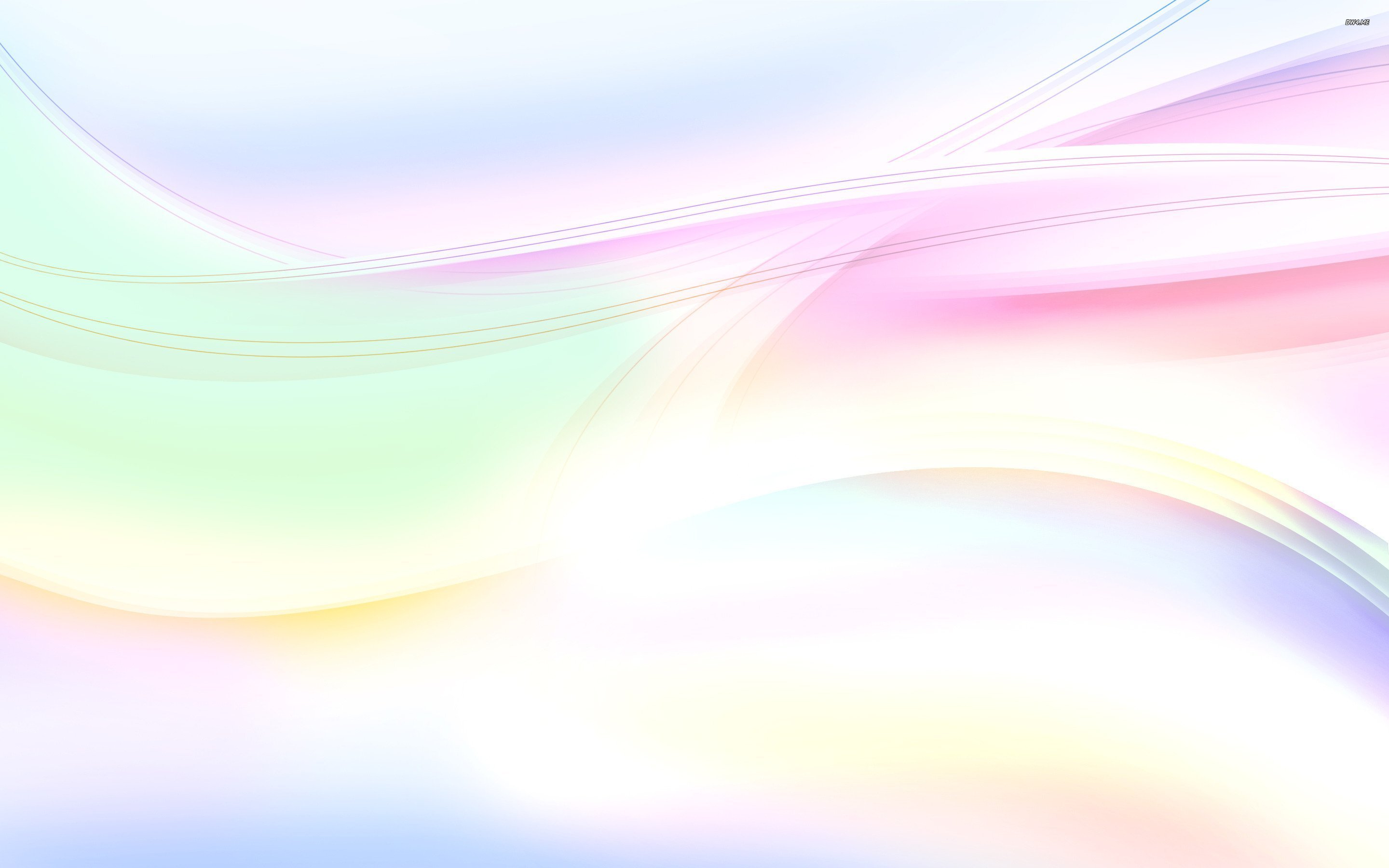 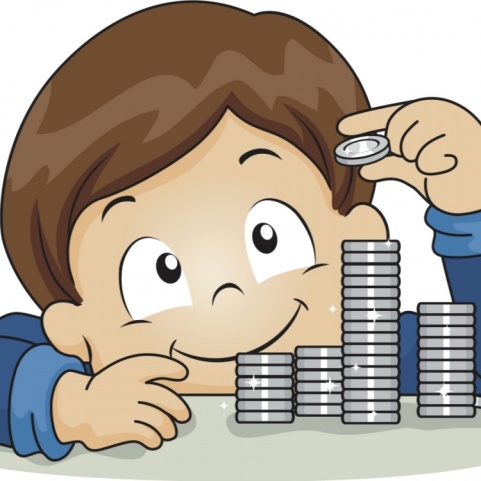 Подвижная игра
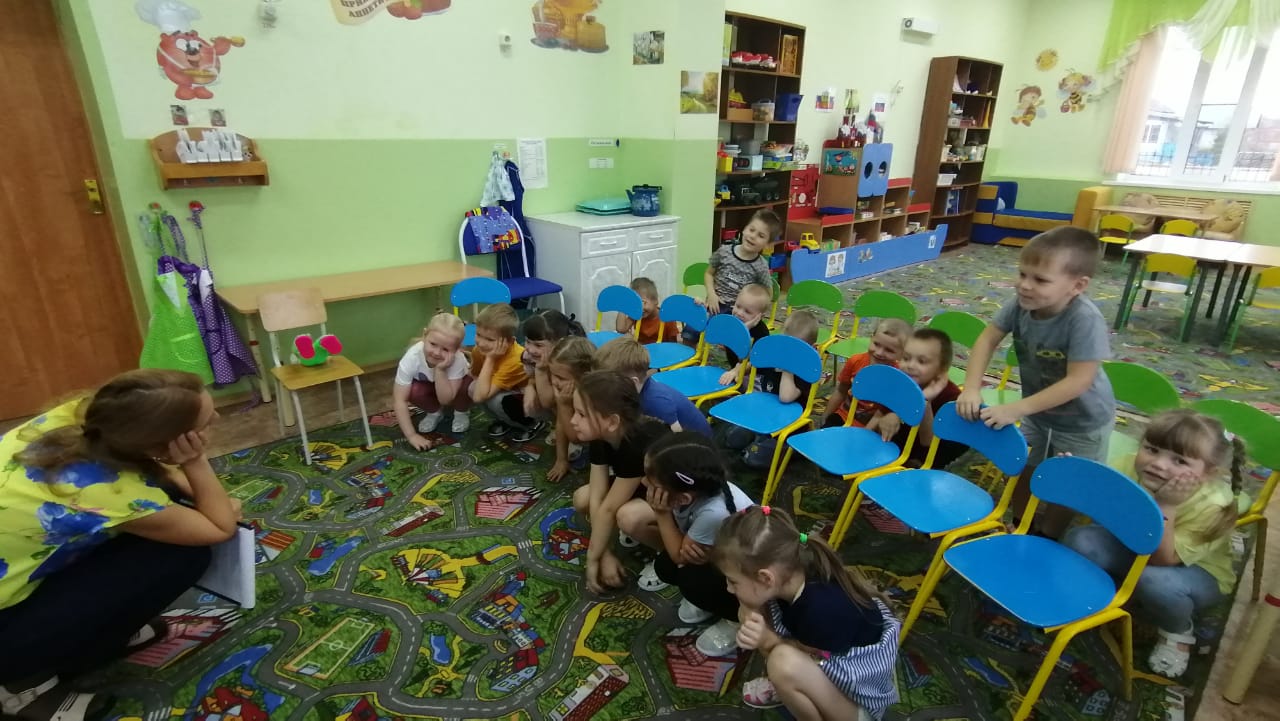 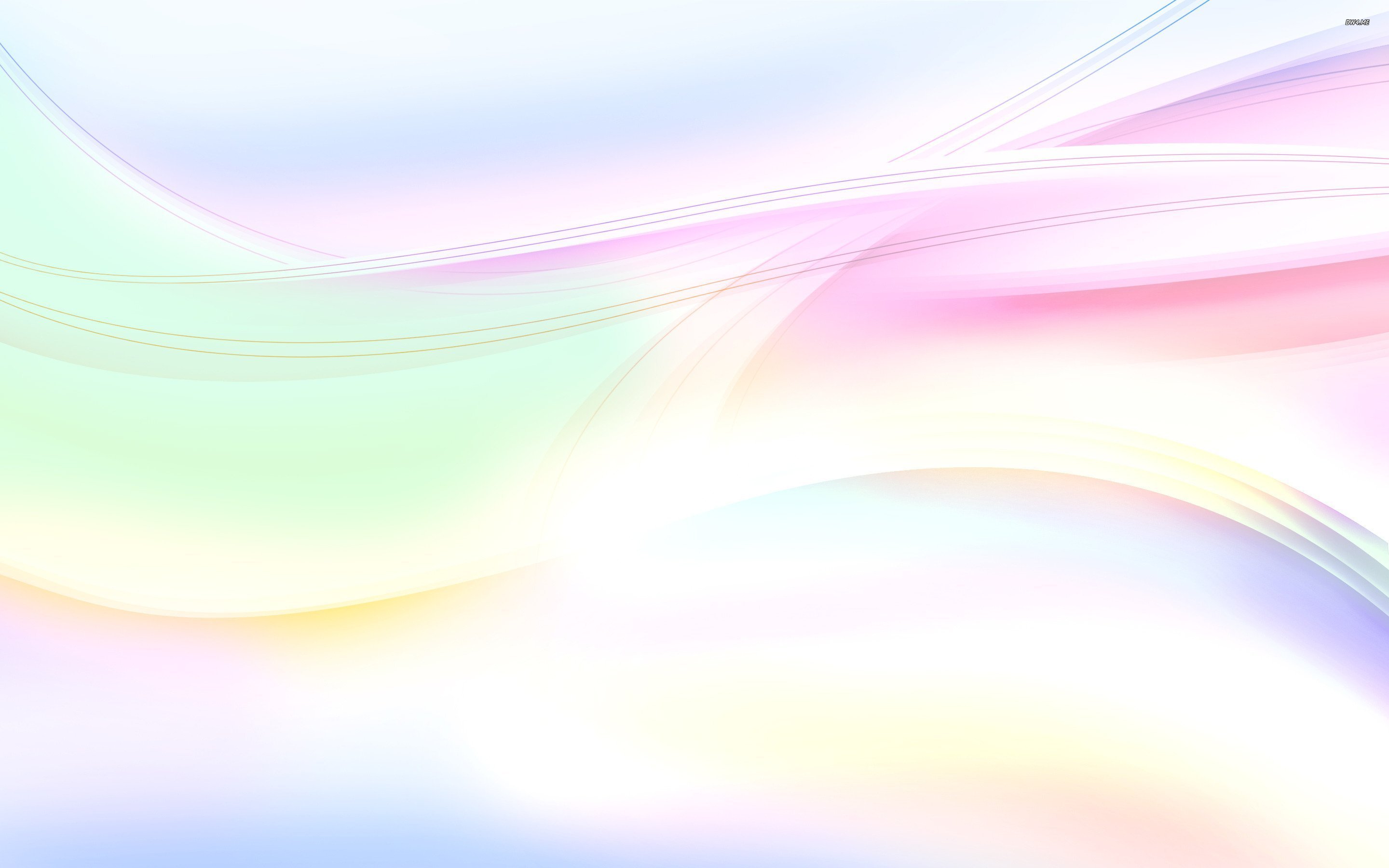 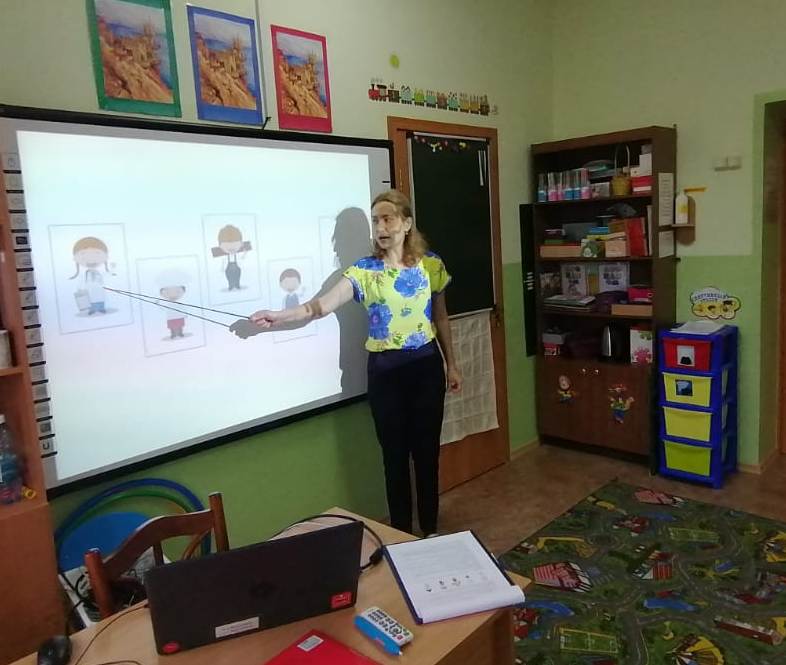 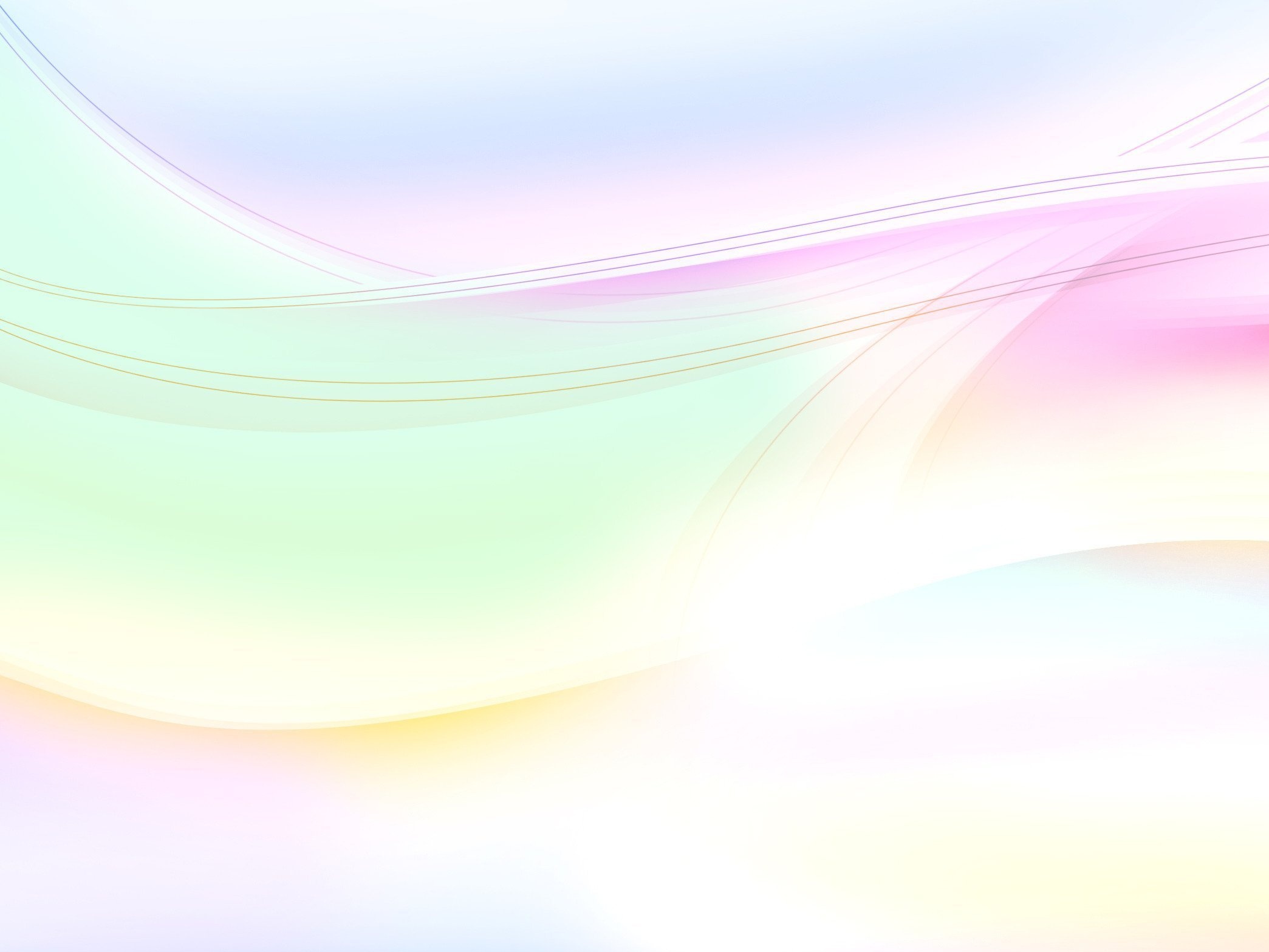 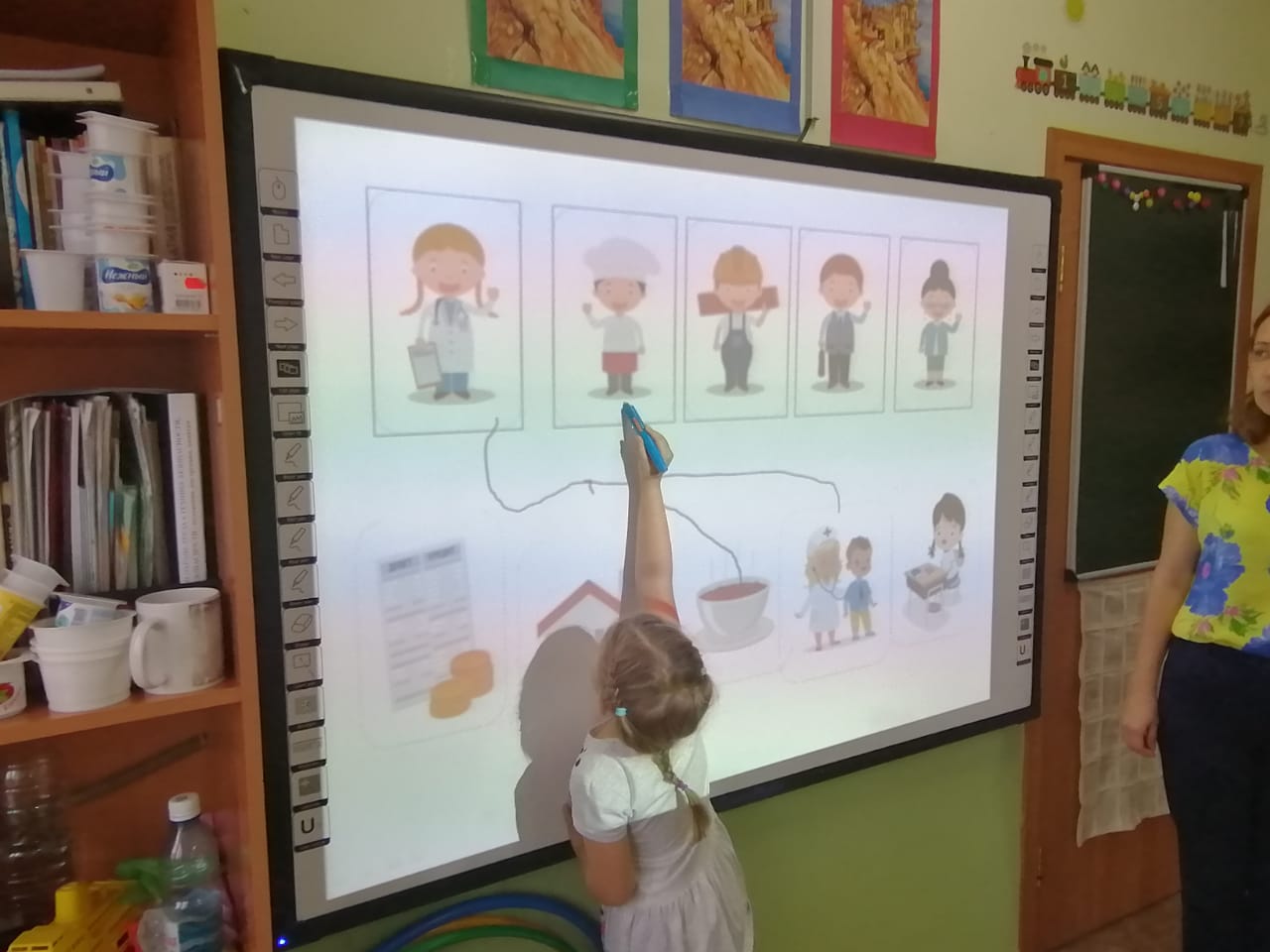 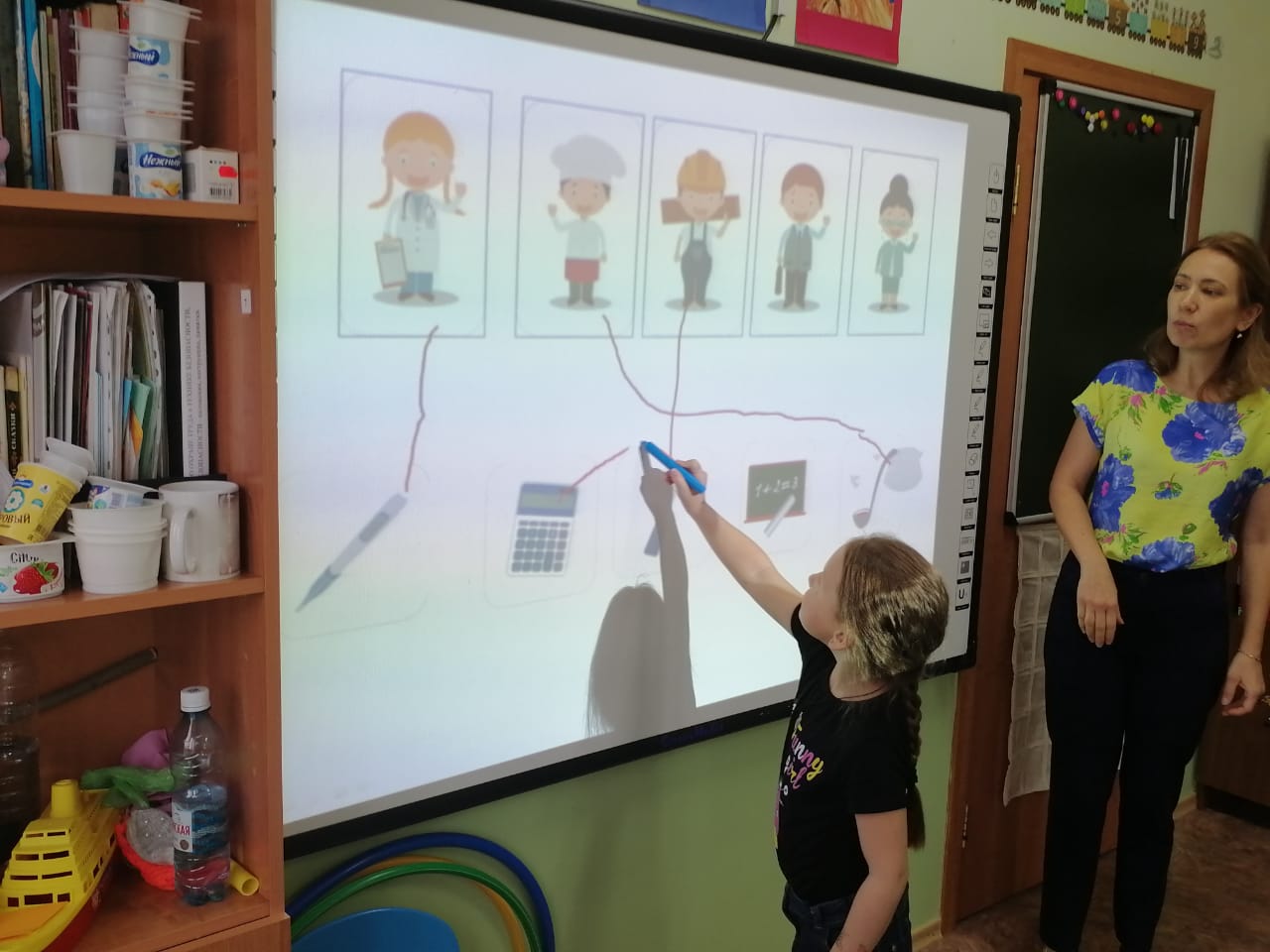 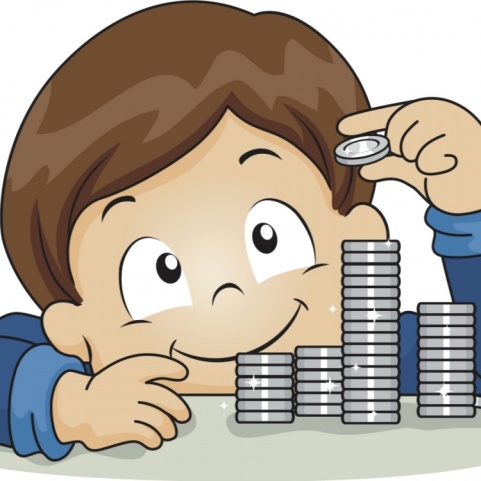 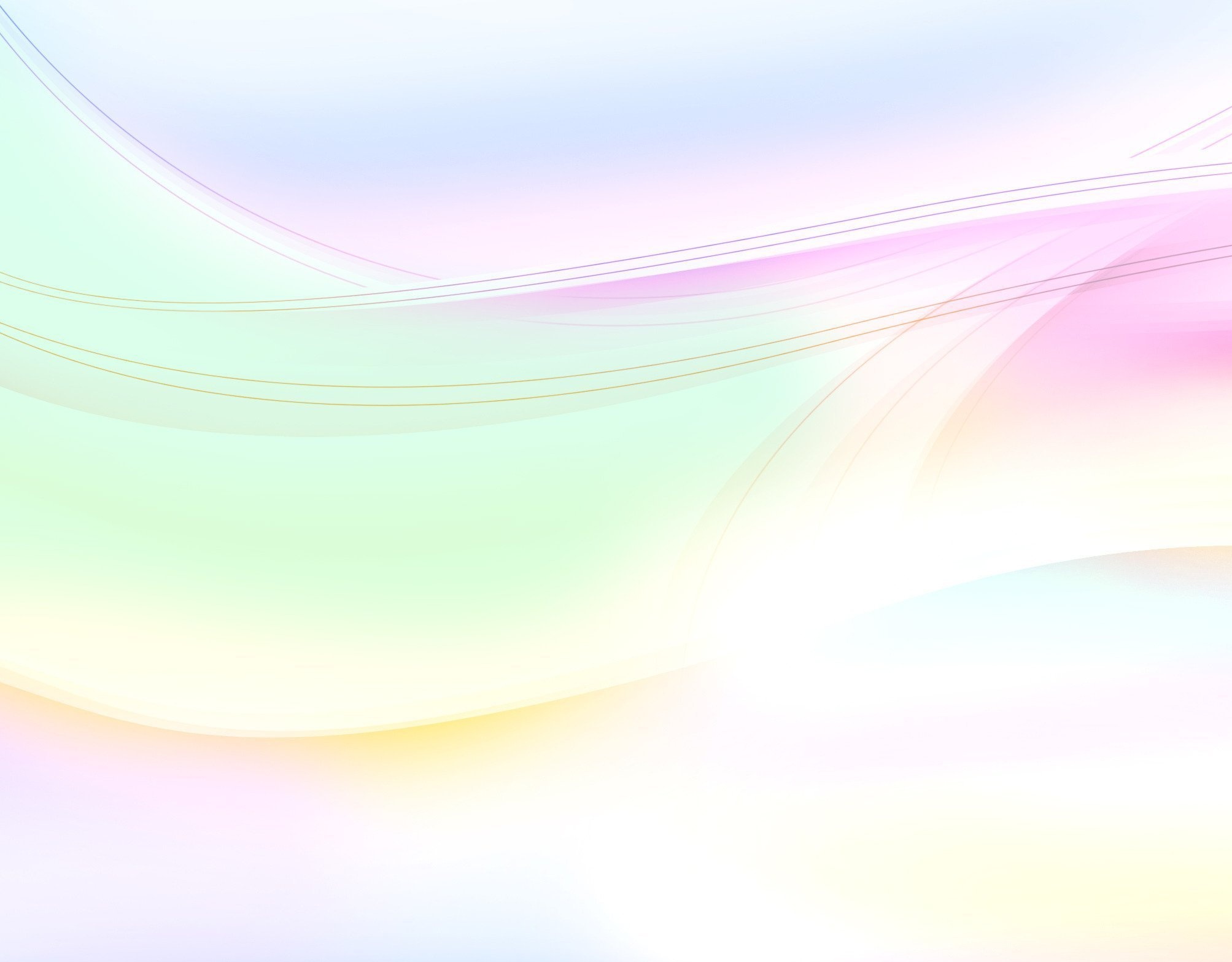 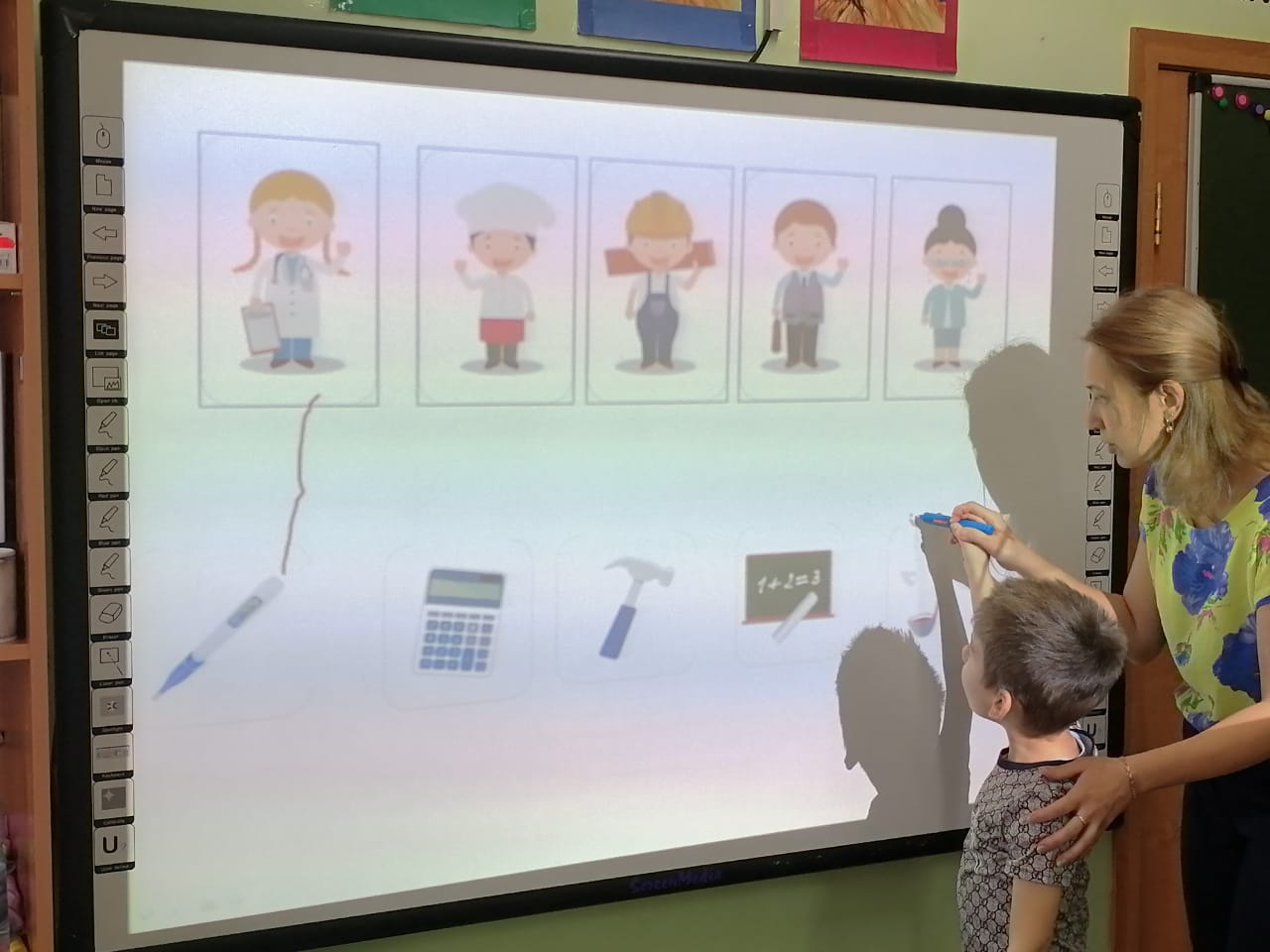 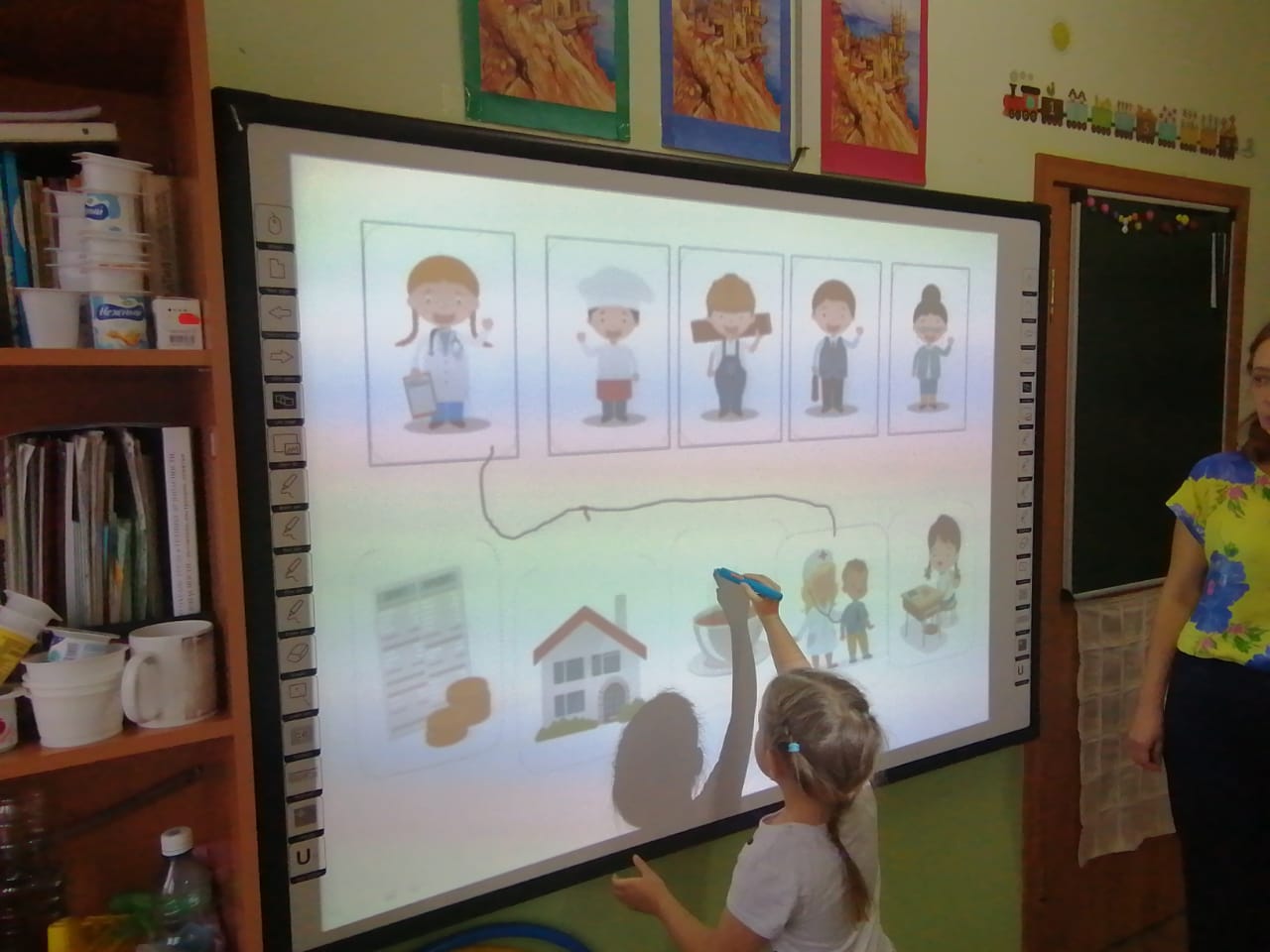 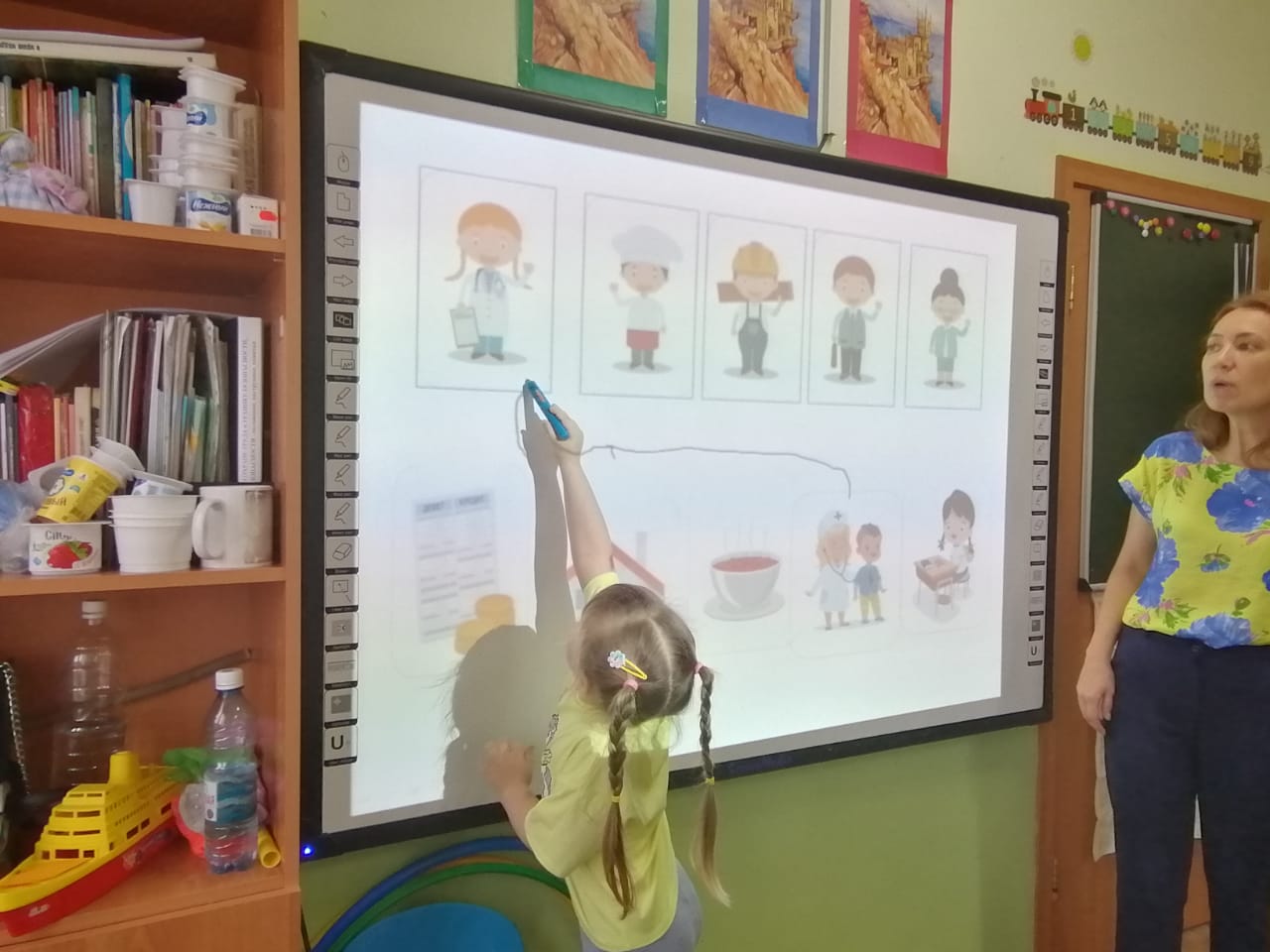 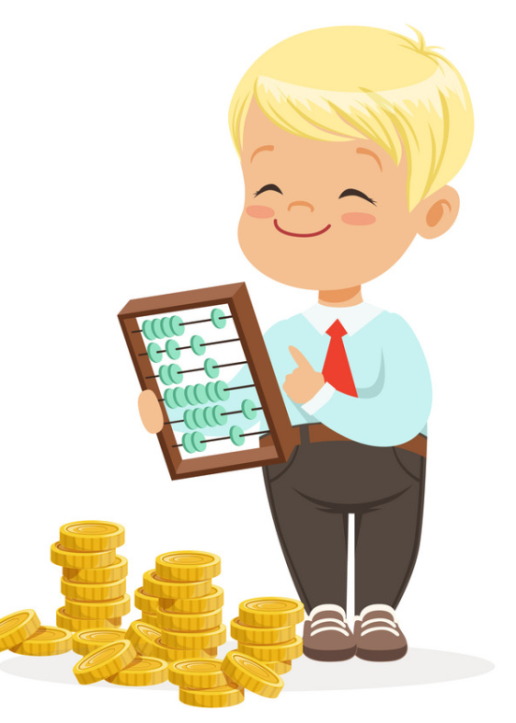 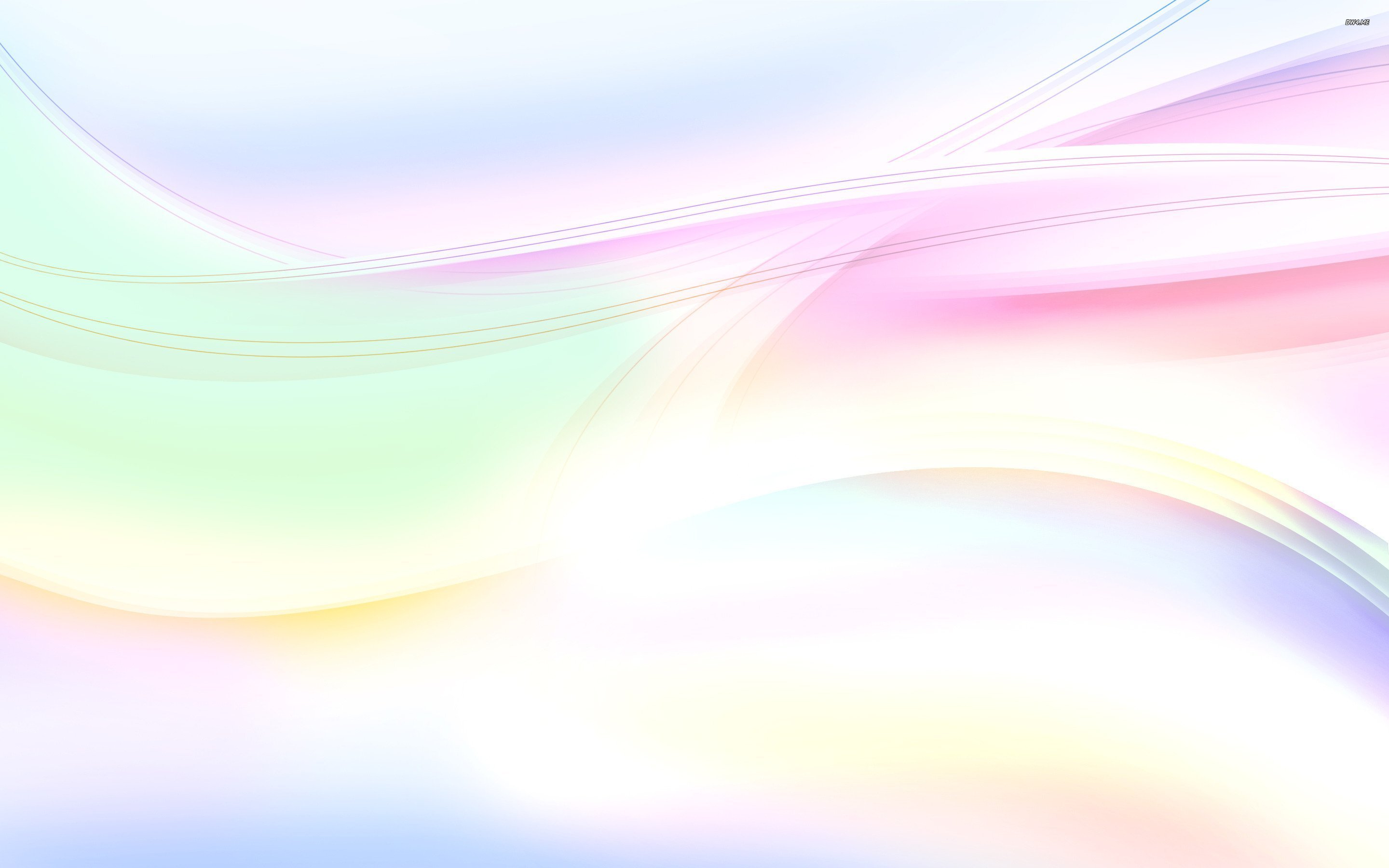 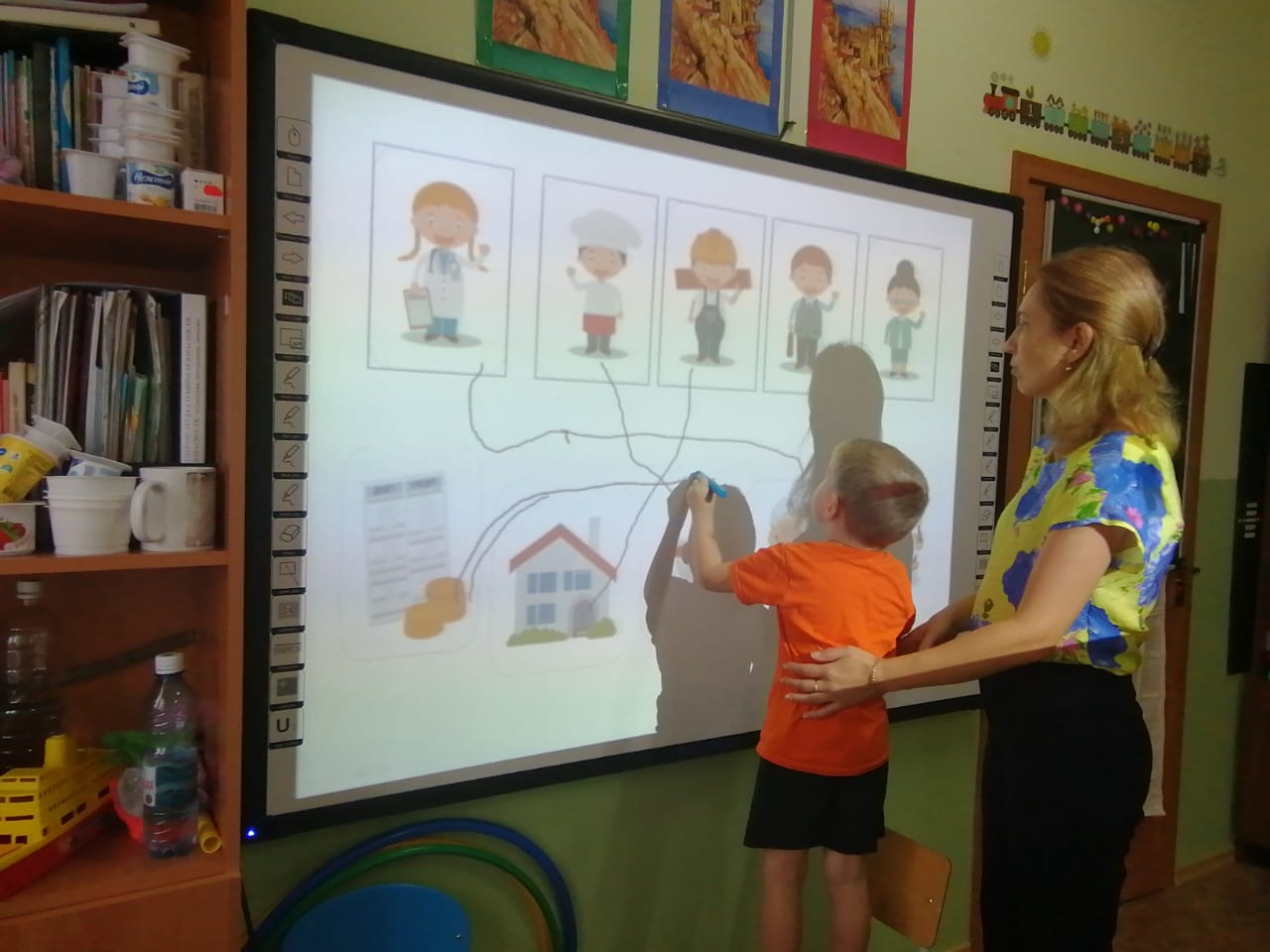 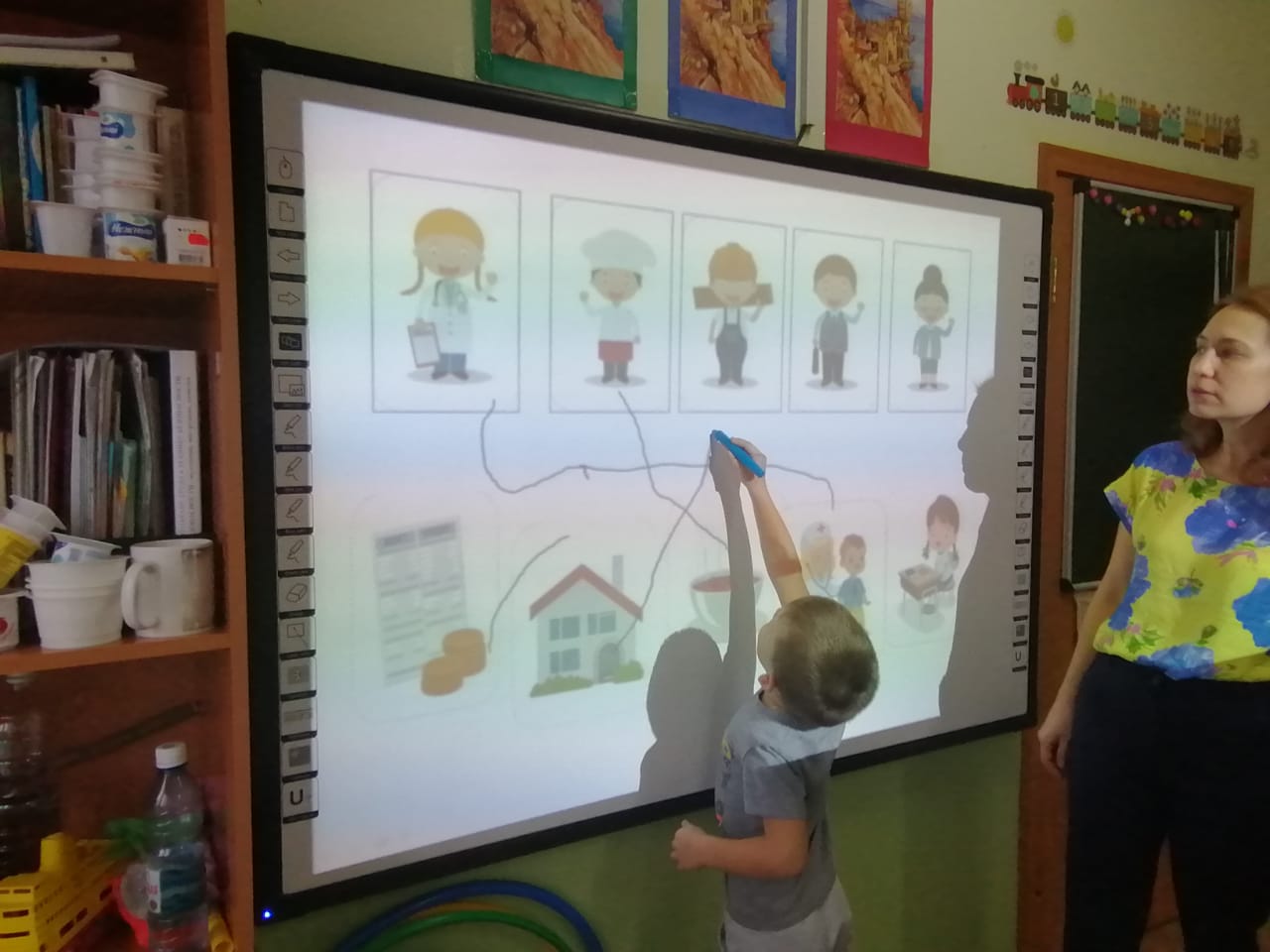 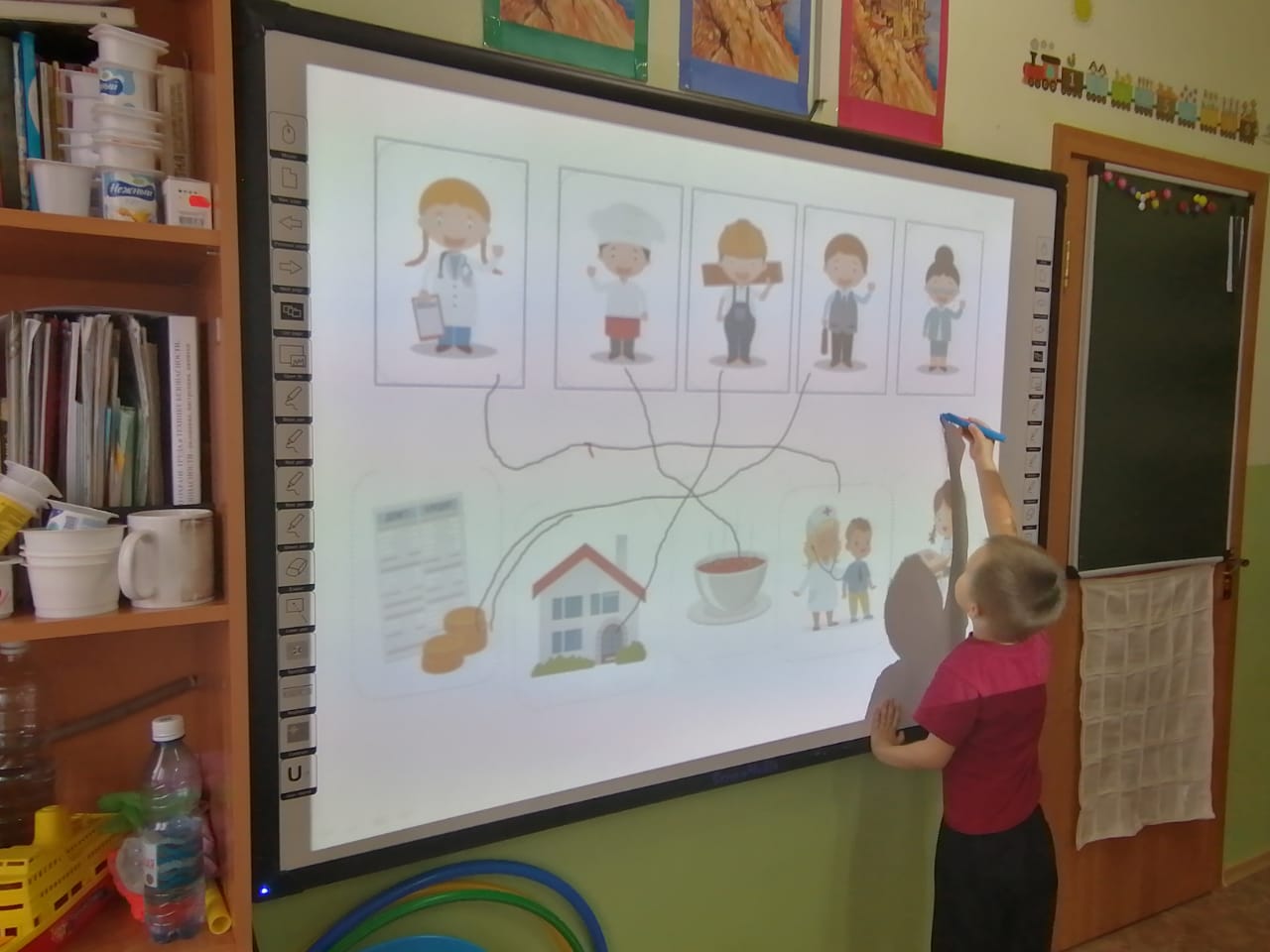 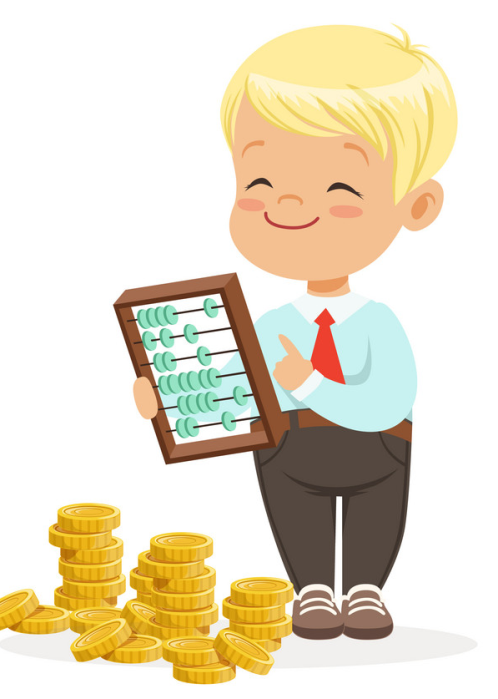 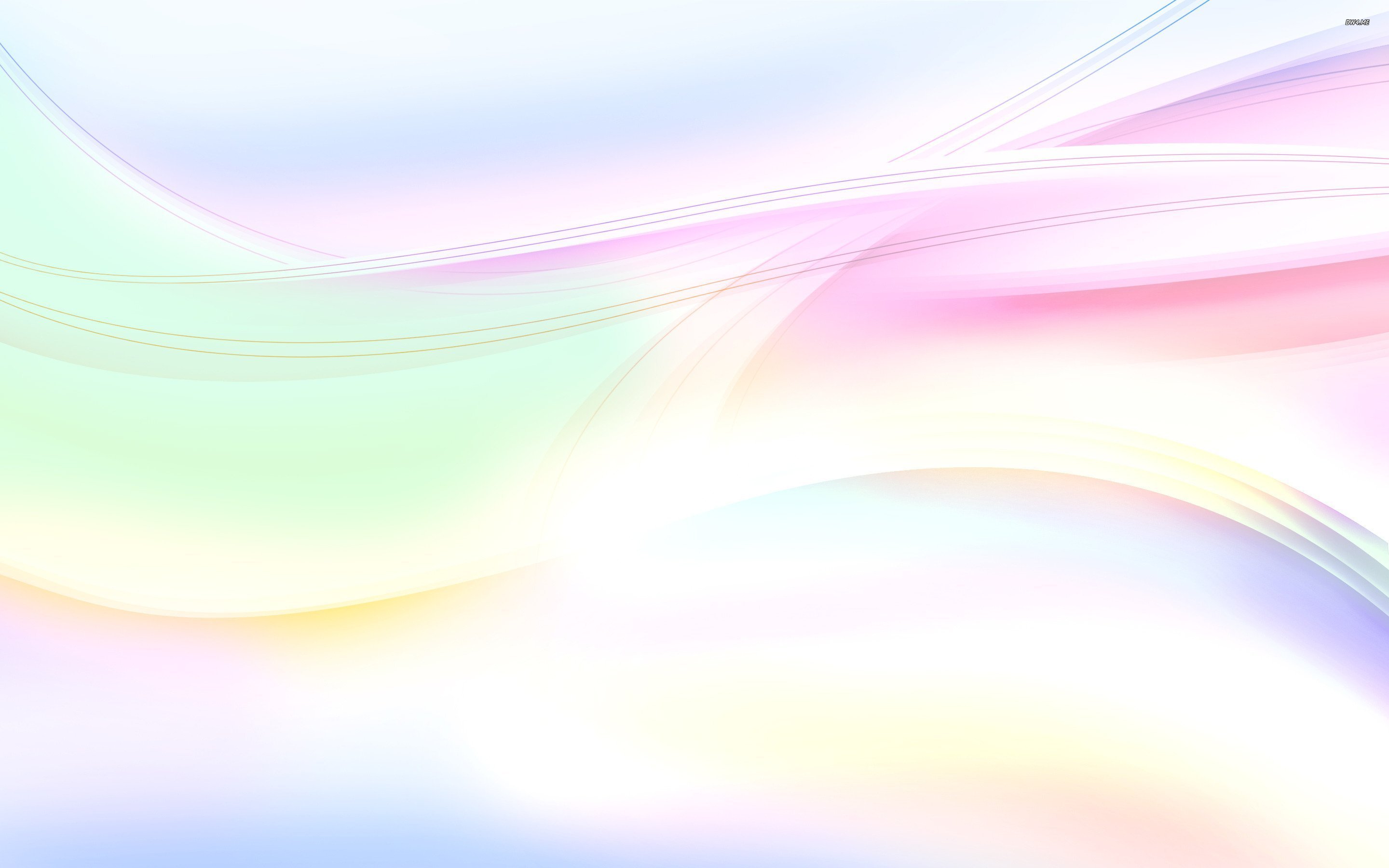 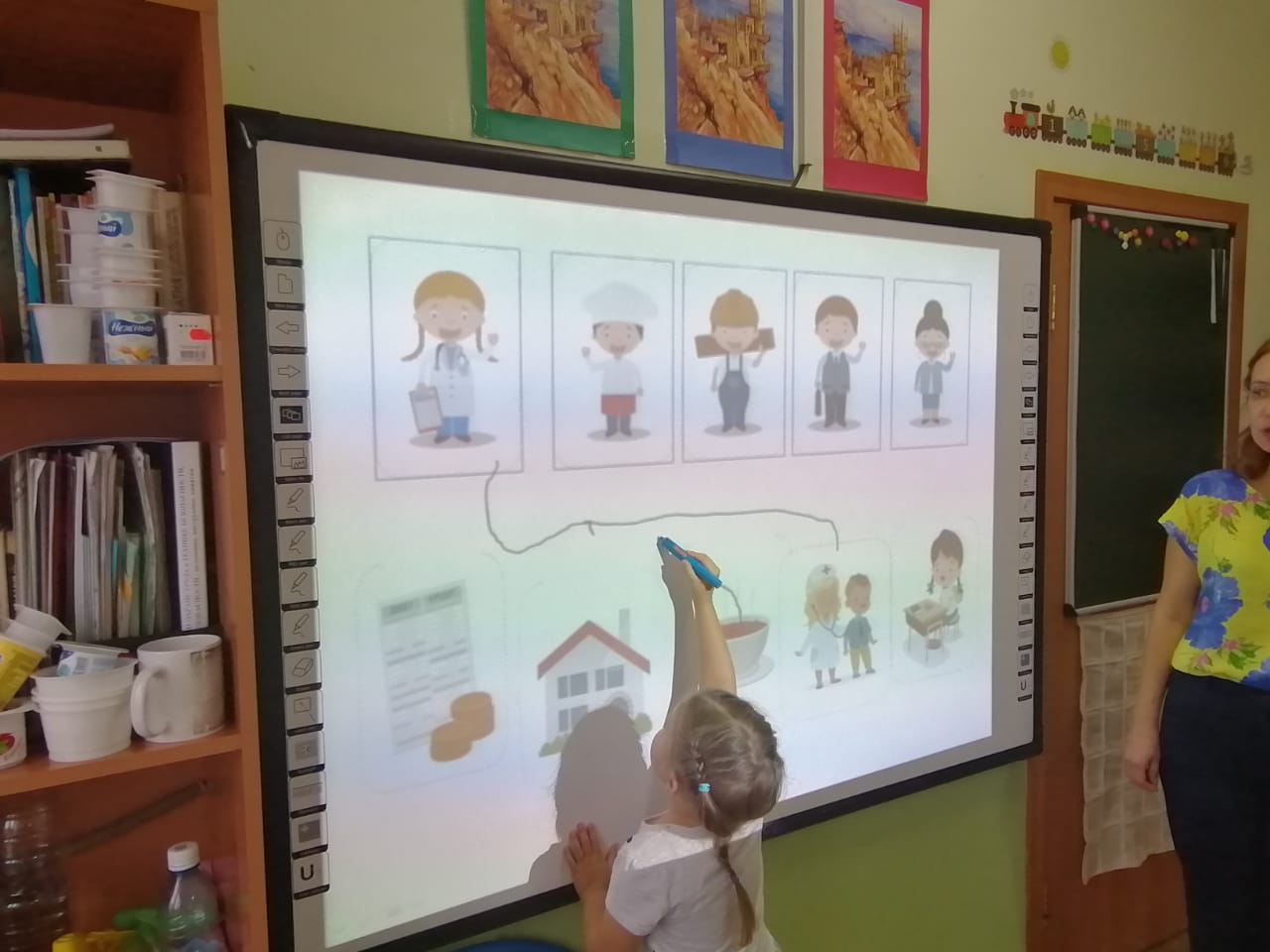 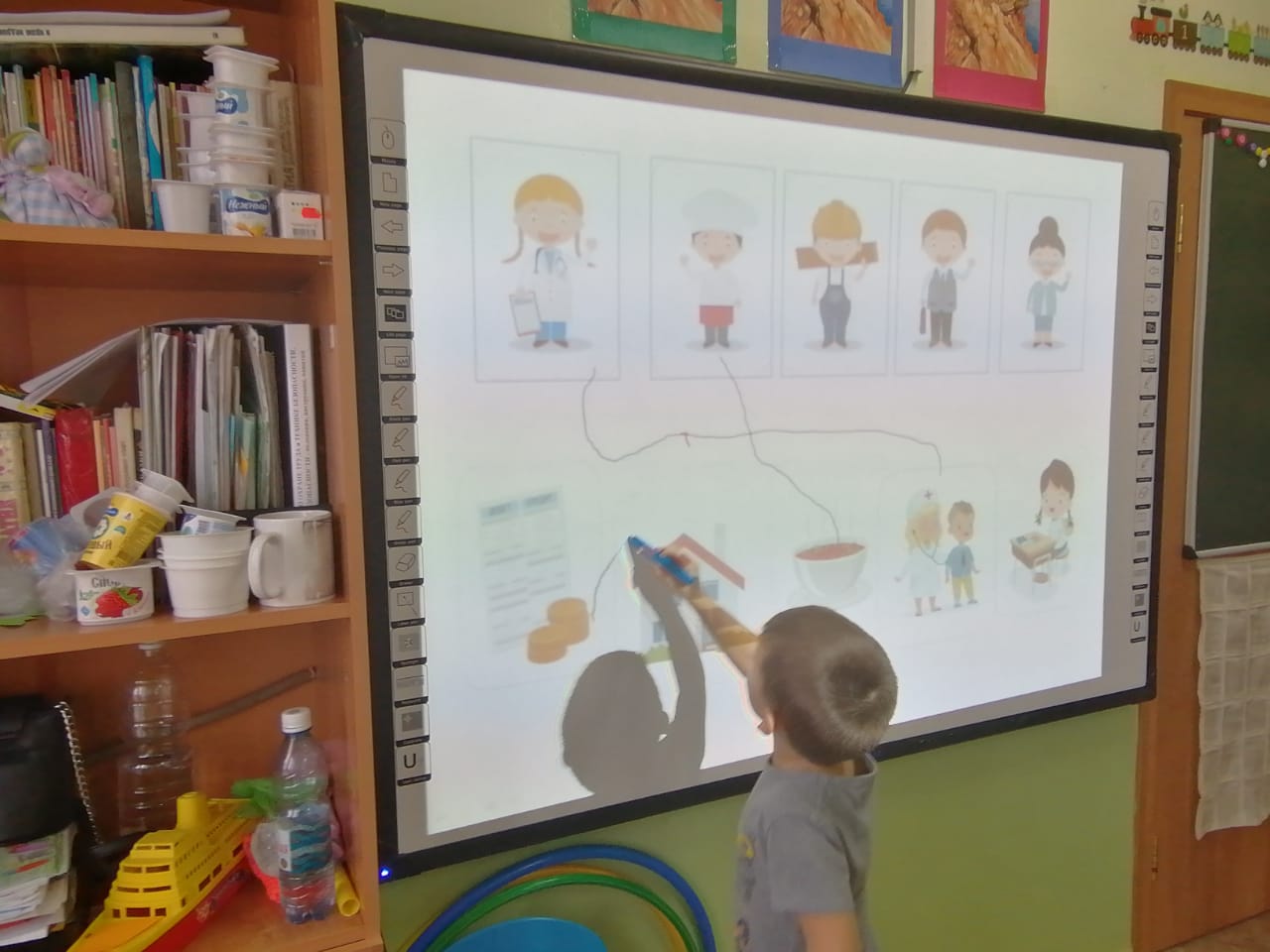 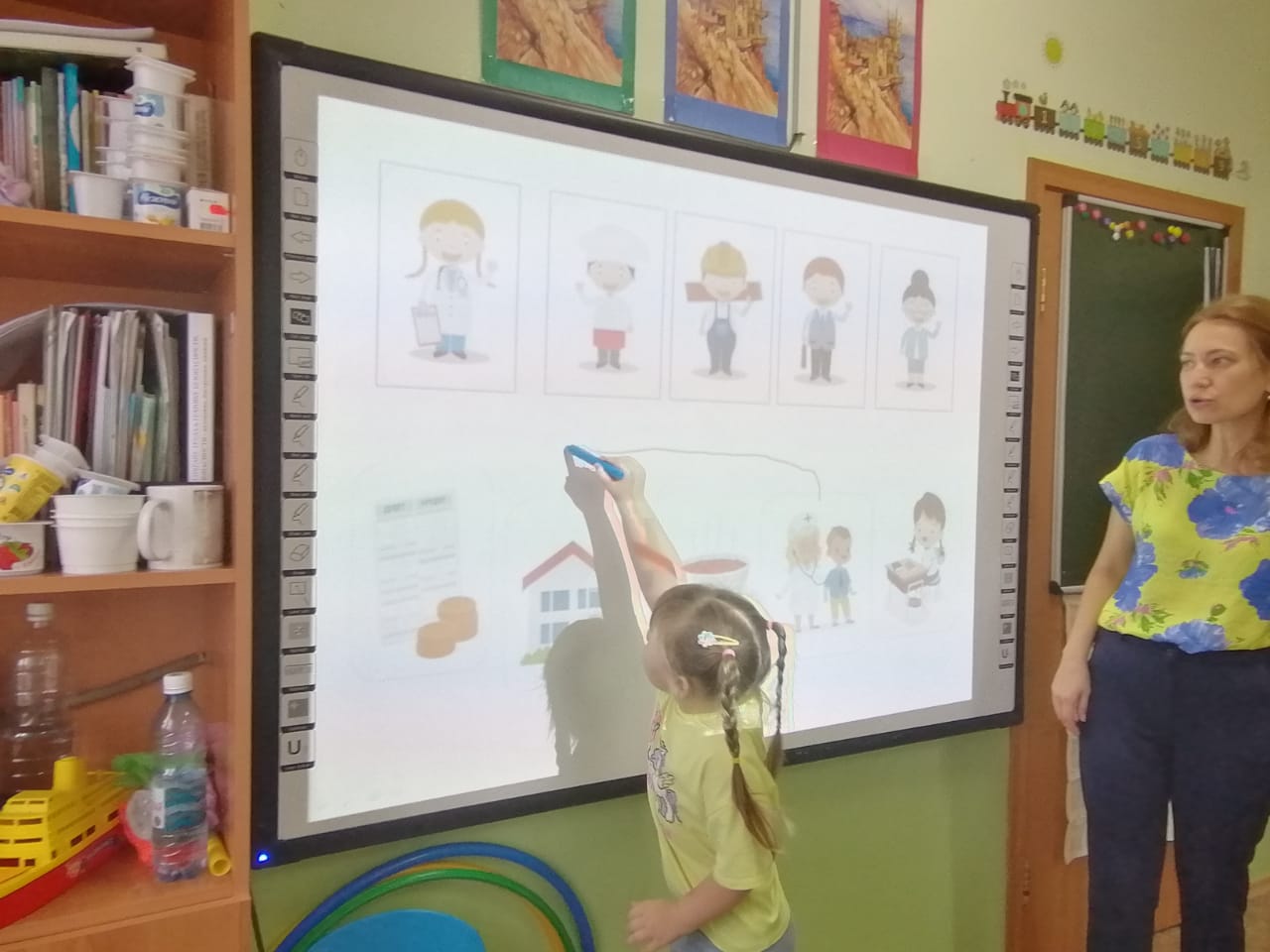 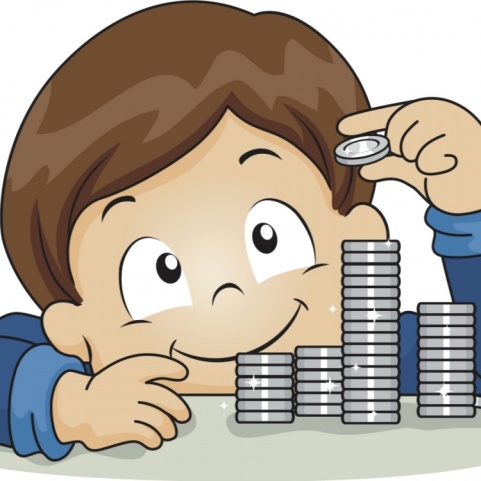 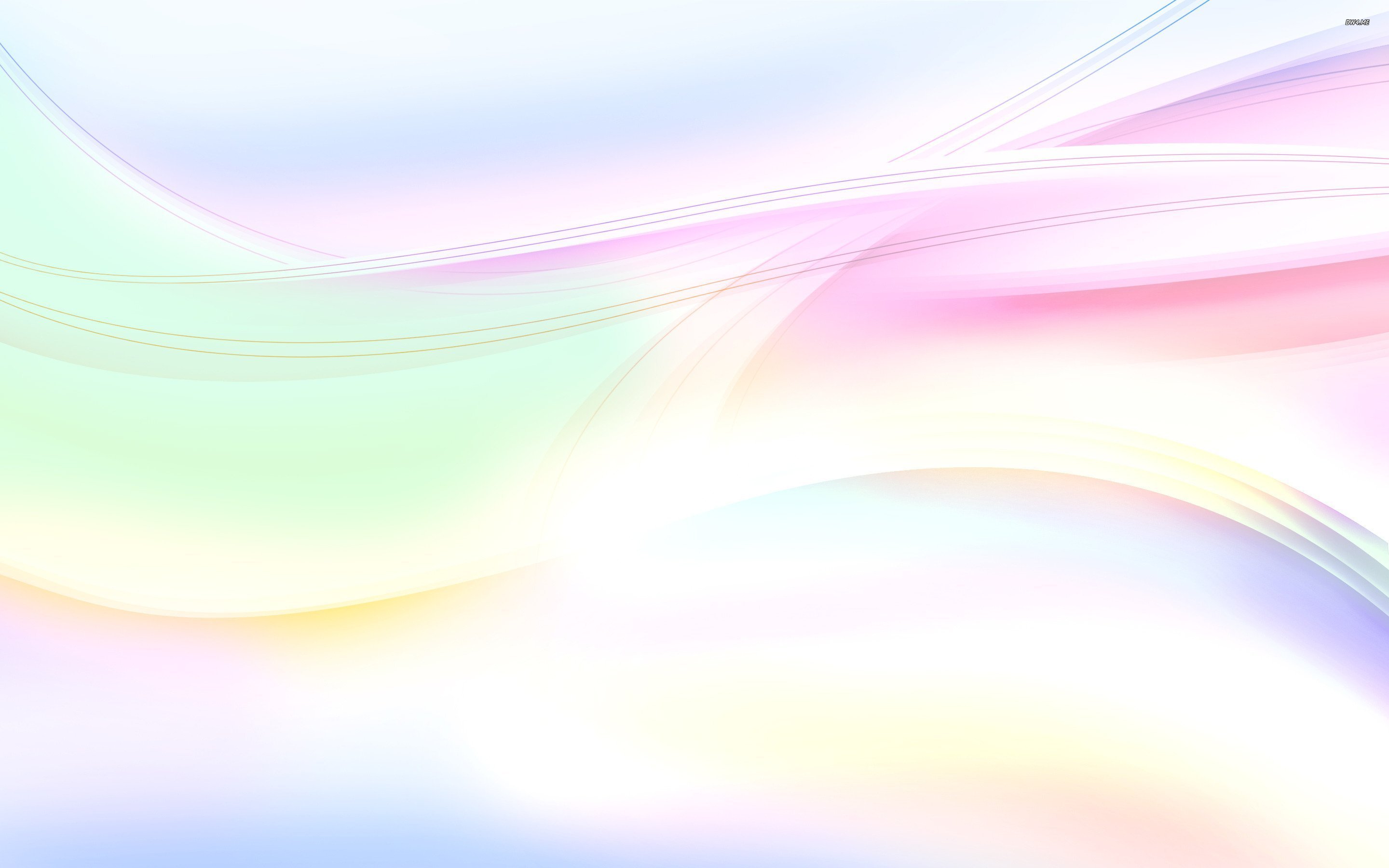 Лото «Профессии»
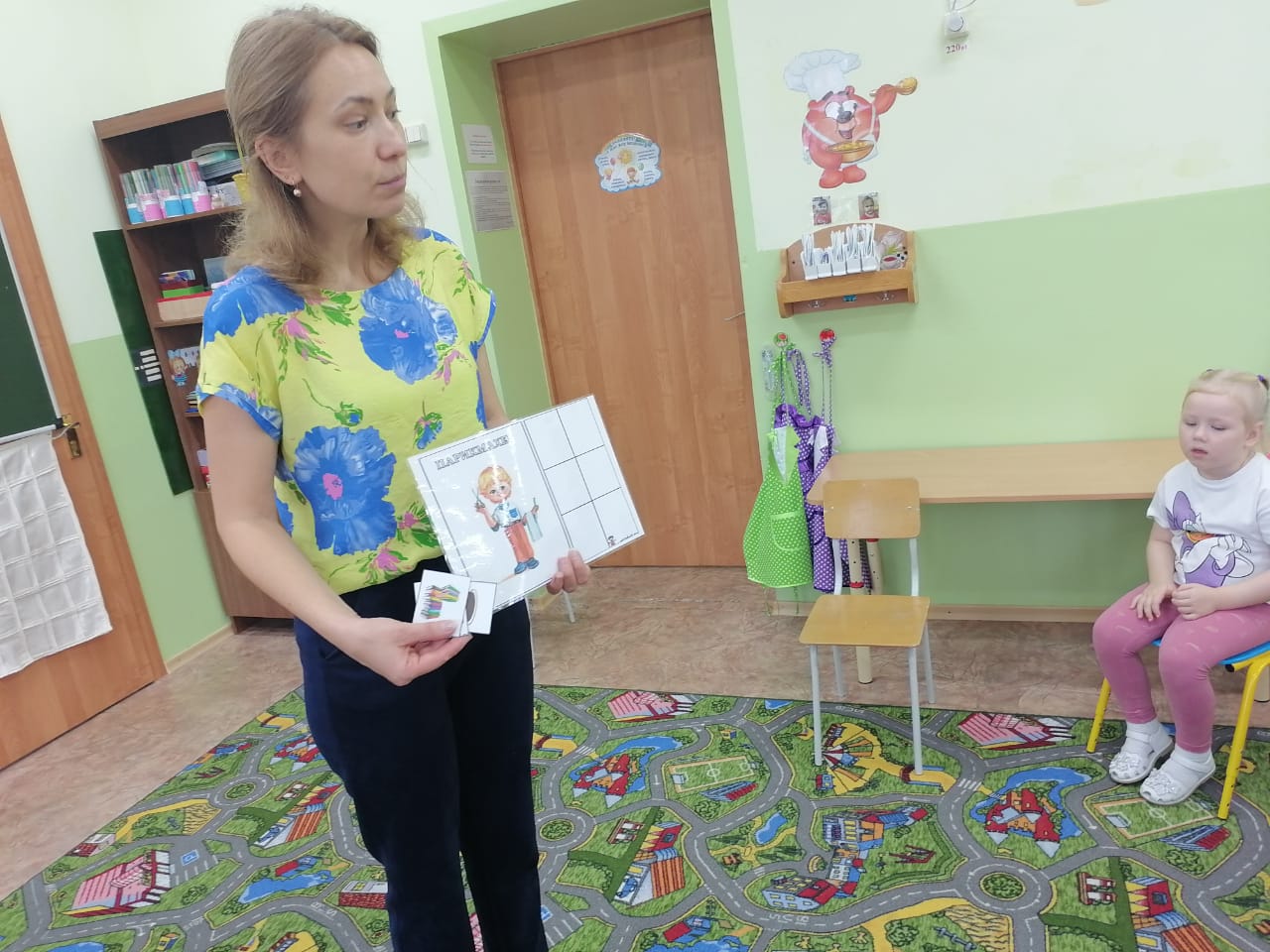 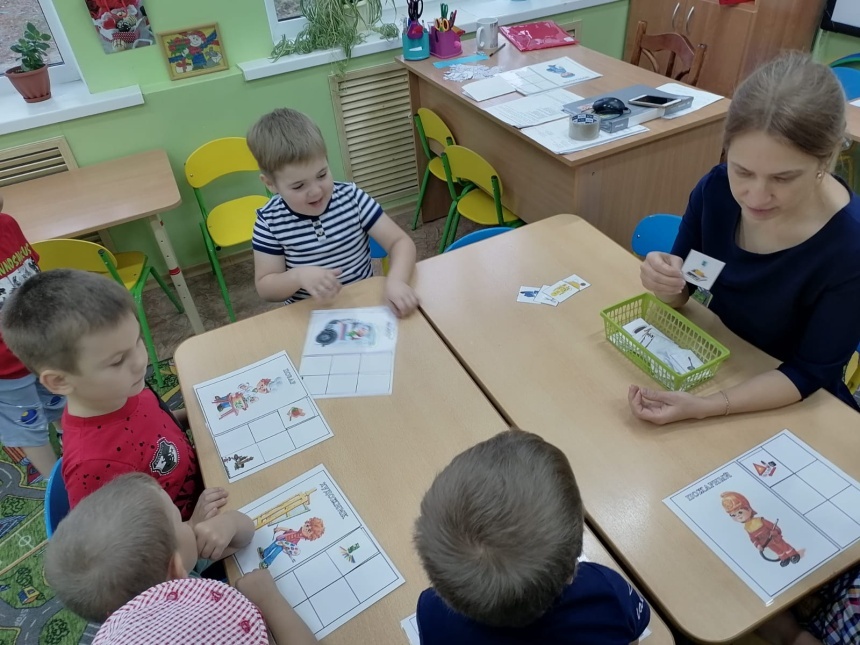 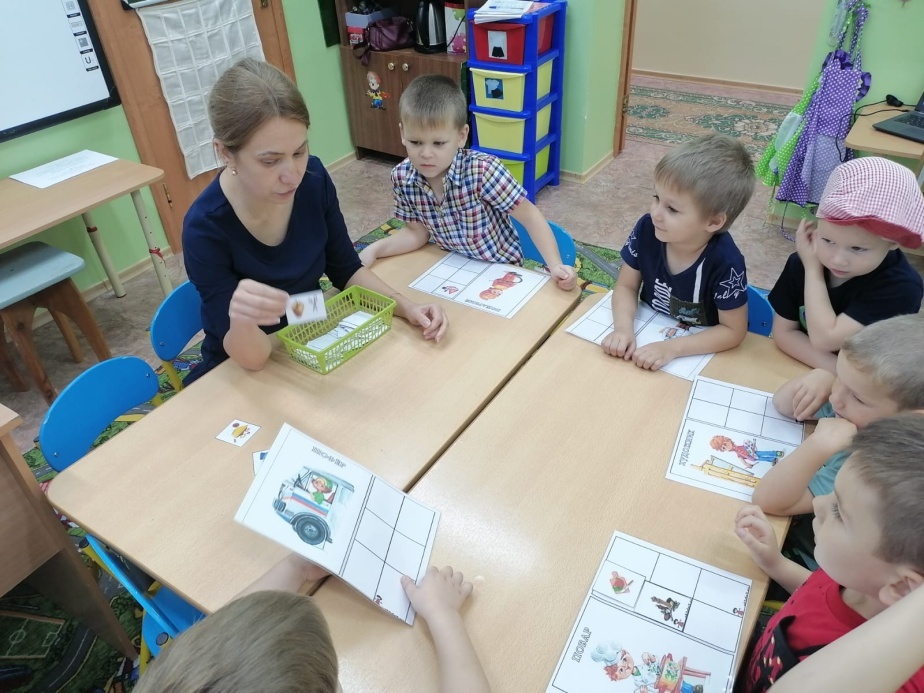 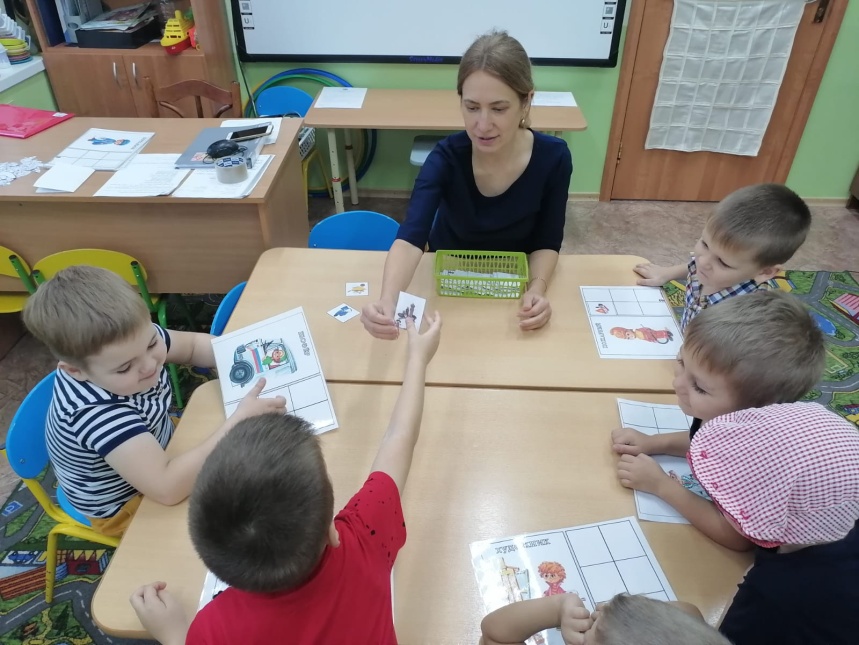